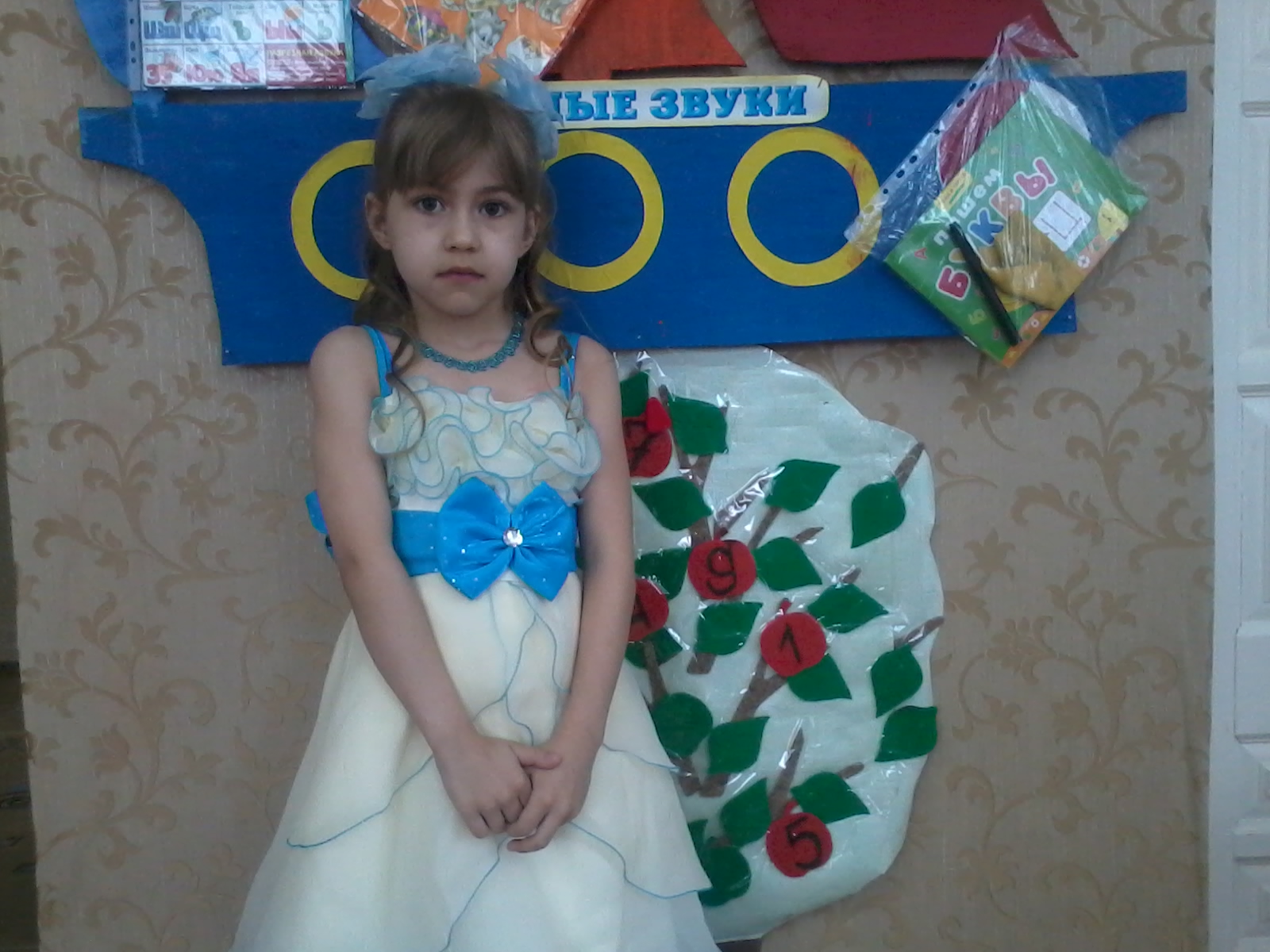 Сказка – ложь, да в ней намёк… Автор: Черкашенина Саша, 6 летРуководитель: Ирина Нестеровна Бадер
Сказки слушать я люблю,Маму вечером молю:Почитай мне эти сказки,Я потом закрою глазки,Будет сниться мне во сне,Будто на лихом конеЯ скачу на бой с Кощеем,Или с трёхголовым Змеем.Побеждаю в сказке зло,Людям делаю добро.Все ребята это знают –Сказки в жизни помогают:Быть нам честными всегда,Не бояться никогда,Слабым помогать в пути,К людям с добротой идти.
Гипотеза: предположим, что русские народные сказки могут научить детей хорошему поведению.

Цель: проследить как русский народ через сказки учил детей относиться к старшим. 

Задачи:
• изучить русские народные сказки;
• выявить ситуации, в которые попадали сказочные герои из-за того, что не выполняли правил поведения и хорошего тона;
•проследить какими приёмами пользовались составители сказок для решения проблемы;
• привлечь внимание младших детей к этой проблеме.
Методы исследования:изучение русских народных сказок«Гуси-лебеди»«Колобок»«Морозко»
Русская народная сказка «Гуси –лебеди»
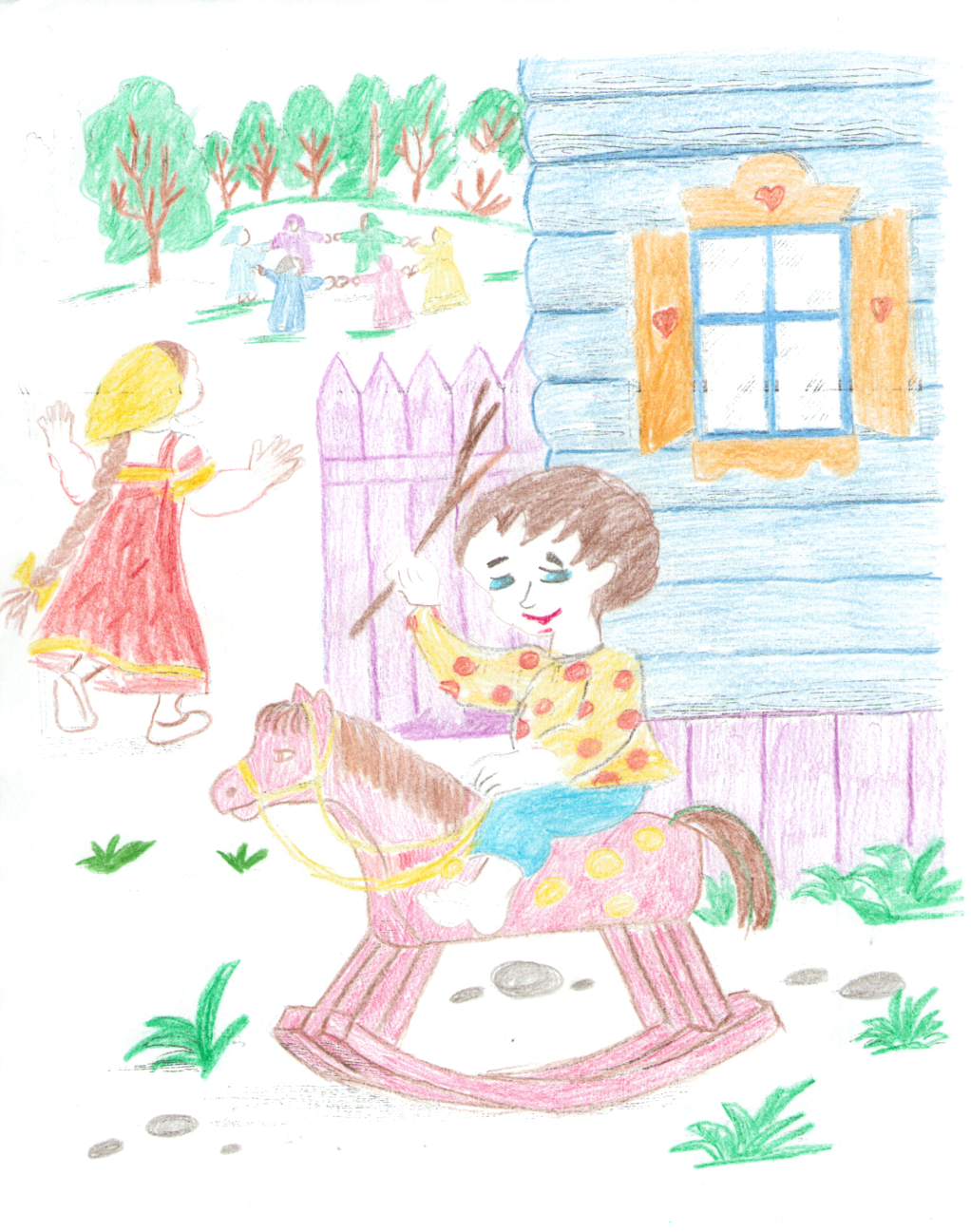 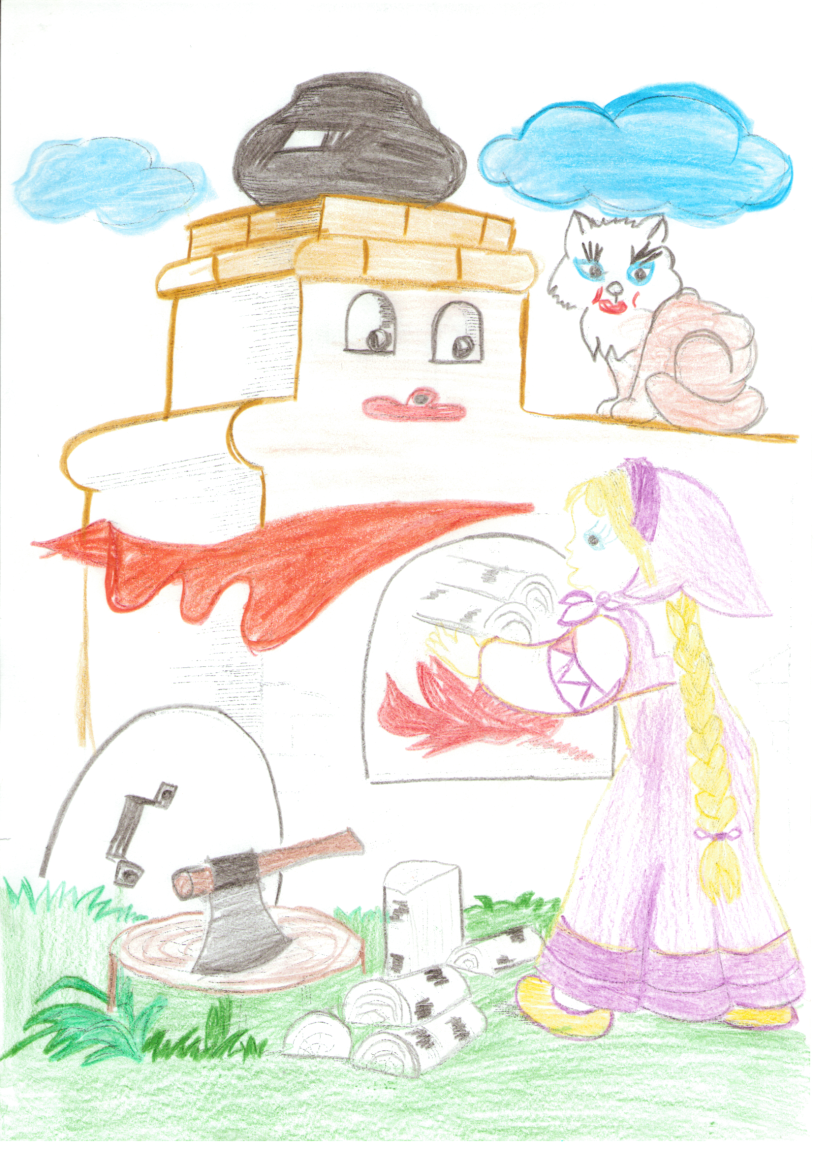 Когда девочка стала обращаться к тем, кто ей встретился по дороге, ласково и уважительно: печка – матушка, речка –матушка, все персонажи девочке помогли. Родителей она называет батюшка и матушка. Даже к злой бабе-Яге обращается вежливо.
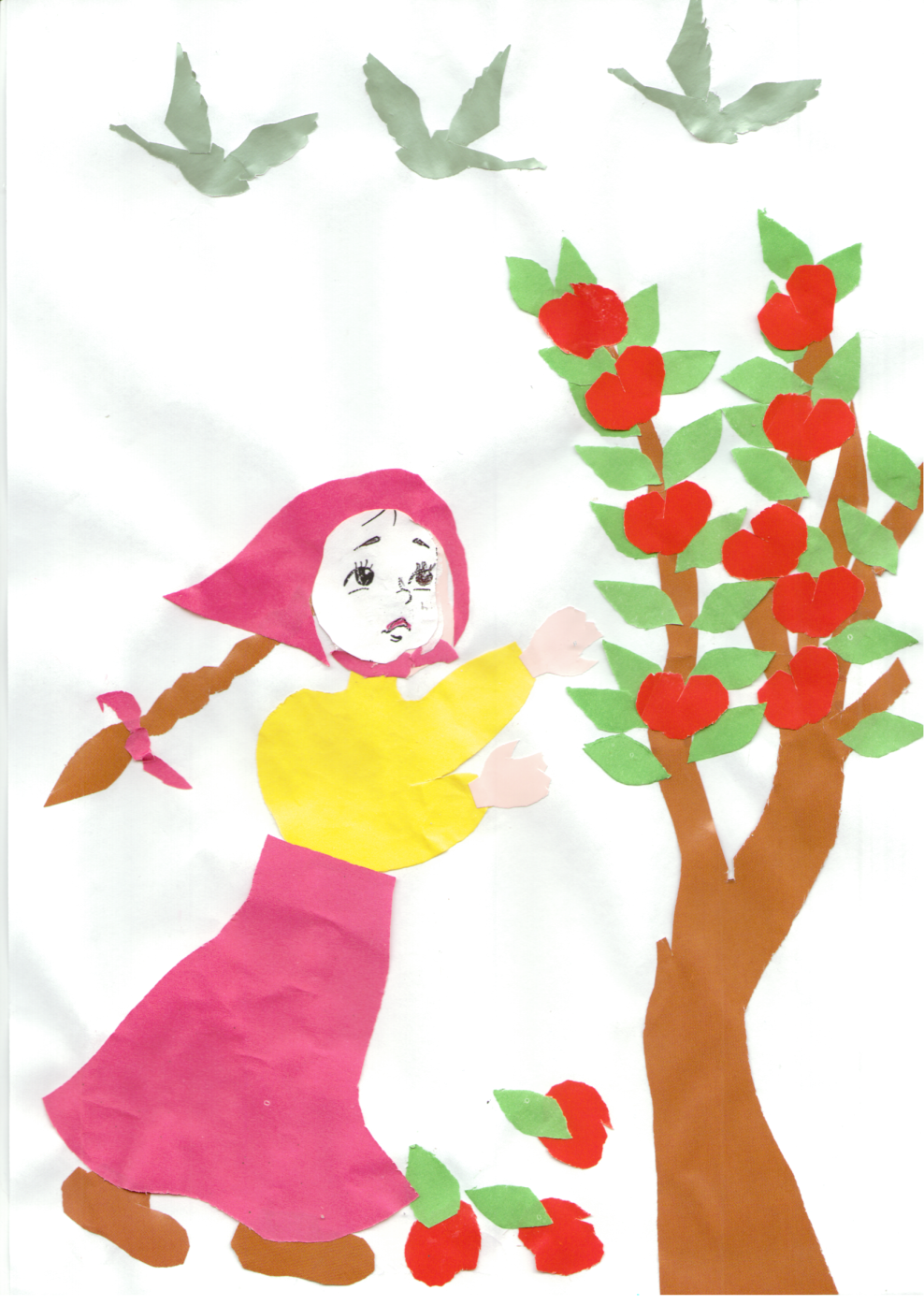 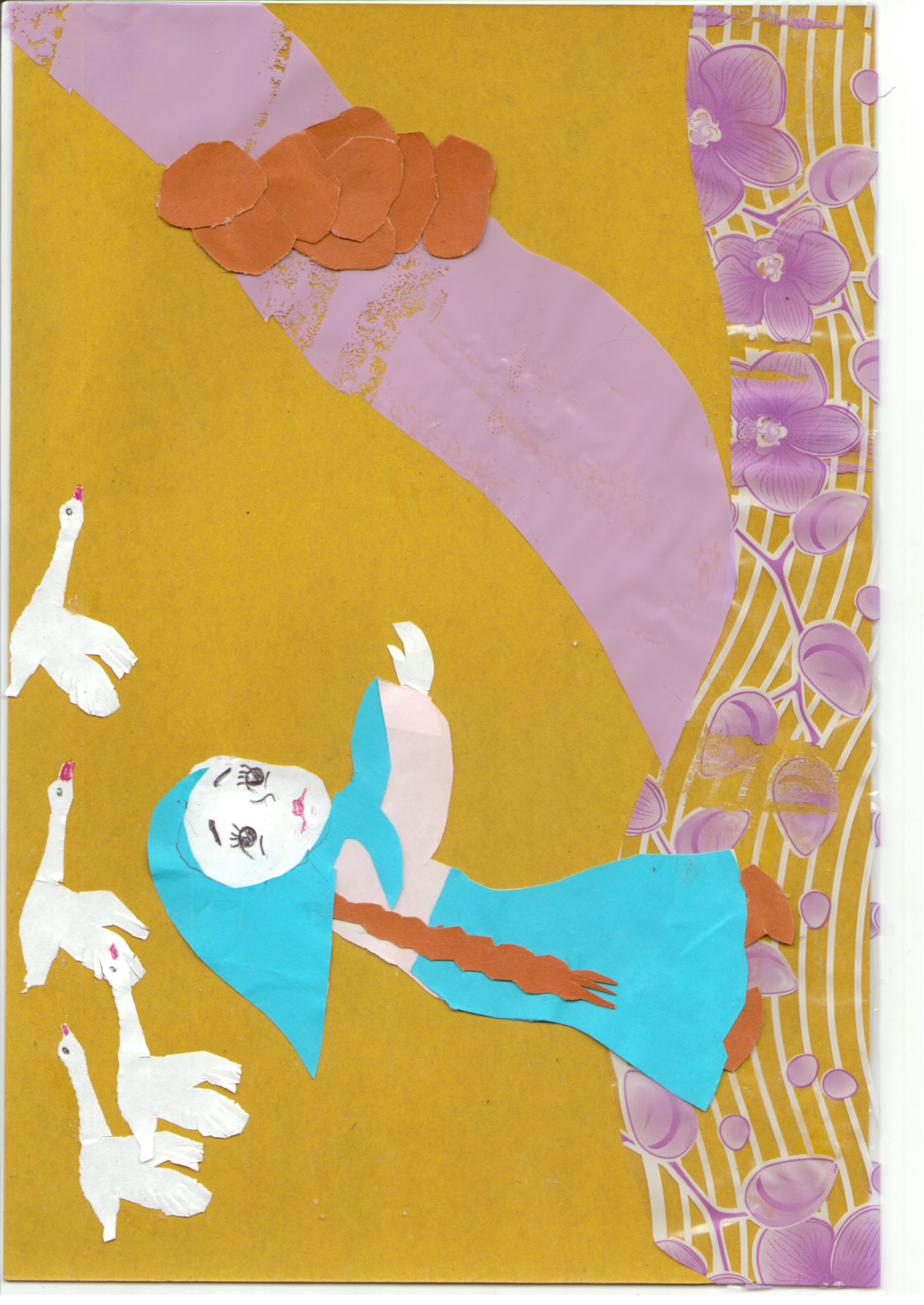 В этой сказке девочке помогли 
упорство, трудолюбие и вежливое обращение.
Русская народная сказка «Колобок»
Колобок сбежал от бабы и деда. Он не знал, что его ждут большие опасности. Вся история Колобка закончилась тем, что его съела хитрая лиса. Непослушание Колобка привело его к гибели.
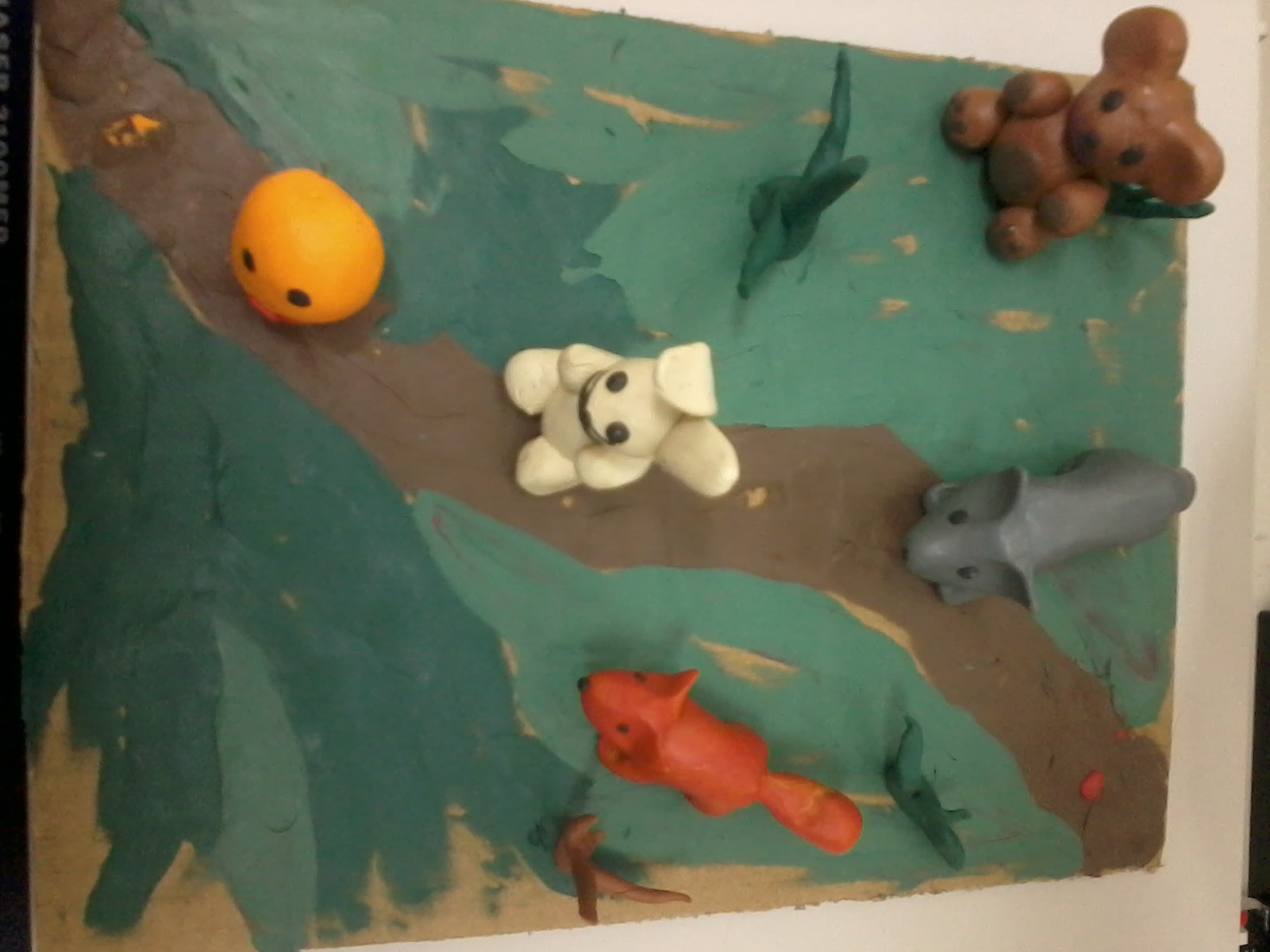 Русская народная сказка «Морозко»
Пять раз спрашивал Морозко Красную девицу, дедову дочку:- Тепло ли тебе, девица? Тепло ли тебе, красная? А девушка хоть и замерзла сильно, даже окостеневать стала. Чуть языком шевелит. А отвечает вежливо и ласково:- Тепло, Морозушко, тепло, батюшка.- Ой тепло, голубчик, Морозушко!
Выводы:- ВО ВСЕХ РУССКИХ НАРОДНЫХ СКАЗКАХ ВСТРЕЧАЮТСЯСИТУАЦИИ, ИЗ КОТОРЫХ ДОБРЫЕ МОЛОДЦЫ, ТО ЕСТЬ МЫ –ЧИТАТЕЛИ, МОЖЕМ ПОЛУЧИТЬ УРОК;- В РУССКИХ НАРОДНЫХ СКАЗКАХ НЕПОСЛУШАНИЕ РОДИТЕЛЯМ ИЛИ ДРУГИМ ВЗРОСЛЫМ НАКАЗЫВАЛОСЬ, А ТЕРПЕНИЕ ИПОСЛУШАНИЕ ВОЗНАГРАЖДАЛИСЬ; - ГЕРОЙ ПОЛУЧАЛ ПОМОЩЬ ТОЛЬКО ТОГДА, КОГДА ОН ВЕЖЛИВООБРАЩАЛСЯ ЗА НЕЙ И МНОГИМ ГЕРОЯМ ПРИШЛОСЬ ПРОХОДИТЬЦЕЛЫЕ ИСПЫТАНИЯ ЧТОБЫ ПОНЯТЬ ЭТО;- ОБРАЩЕНИЕ К РОДИТЕЛЯМ И СТАРШИМ ЛЮДЯМ БЫЛОУВАЖИТЕЛЬНЫМ И ЛАСКОВЫМ: БАТЮШКА, МАТУШКА, БАБУШКА,ДЕДУШКА, БОЖЬЯ СТАРУШКА, СТАРЕНЬКИЙ СТАРИЧОК; К РОДНЫМ – СЕСТРИЦА, БРАТЕЦ.- ГЛАВНЫМ БЫЛ ТРУД, С ПОМОЩЬЮ КОТОРОГО ГЕРОИВЫХОДИЛИ ИЗ СЛОЖНЫХ СИТУАЦИЙ.